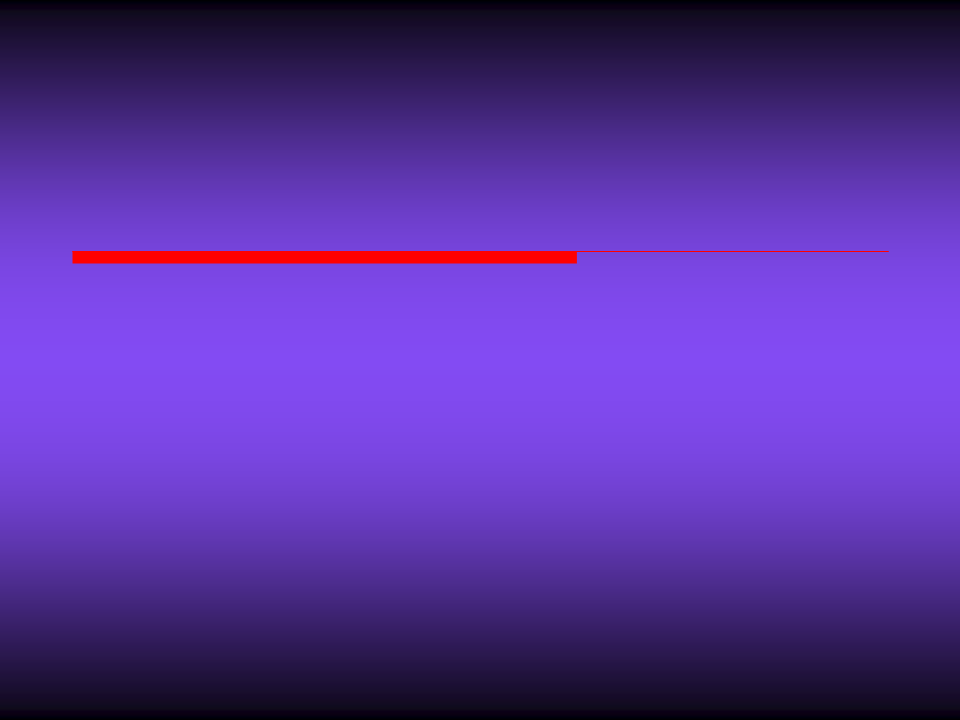 坐在宝座上圣洁羔羊
The Holy Lamb on the Throne
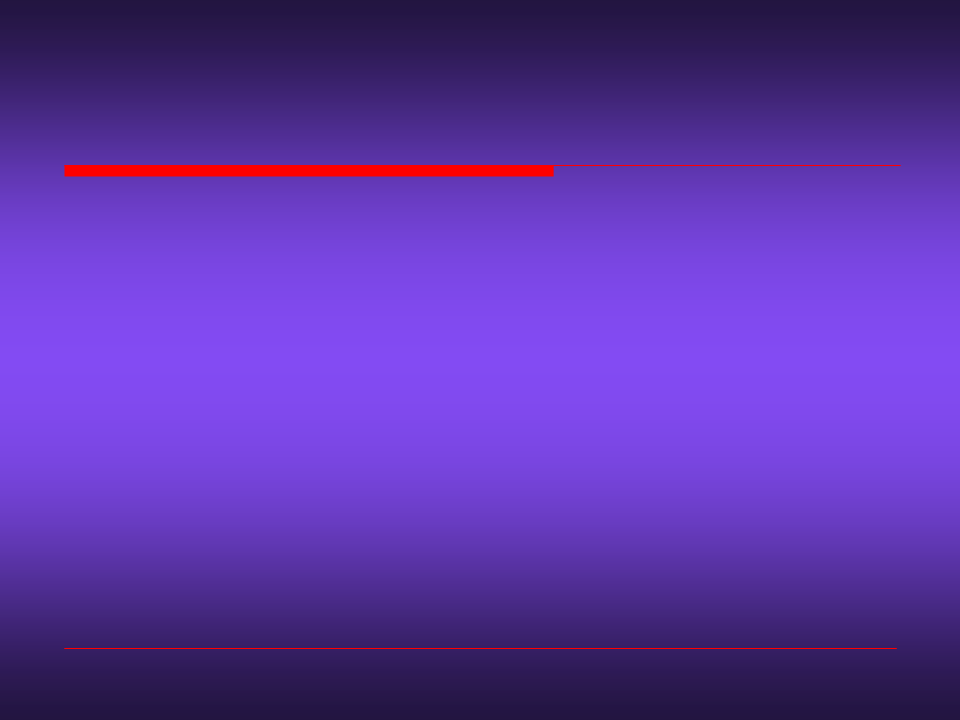 坐在宝座上圣洁羔羊
The Holy Lamb on the Throne
坐在宝座上圣洁羔羊，
Seated on the throne Holy Lamb
我们俯伏敬拜祢，
We bow down to worship You
昔在今在以后永在，
Who was, who is, and who is to come
唯有祢是全能真神；
Only You alone are the living God
1-V.1
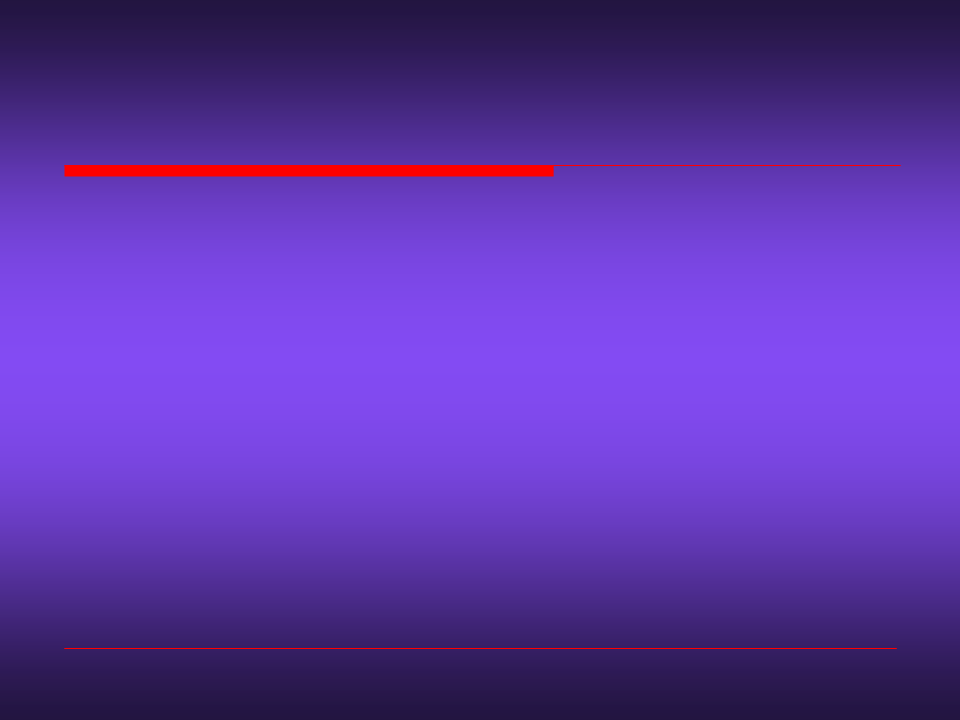 坐在宝座上圣洁羔羊
The Holy Lamb on the Throne
坐在宝座上尊贵羔羊，
Seated on the throne Holy Lamb
我们俯伏敬拜祢，
We bow down to worship You
颂赞尊贵荣耀权势，
Praises, honor, glory and power
都归给祢直到永远！
Be all to You forever more
1-V.2
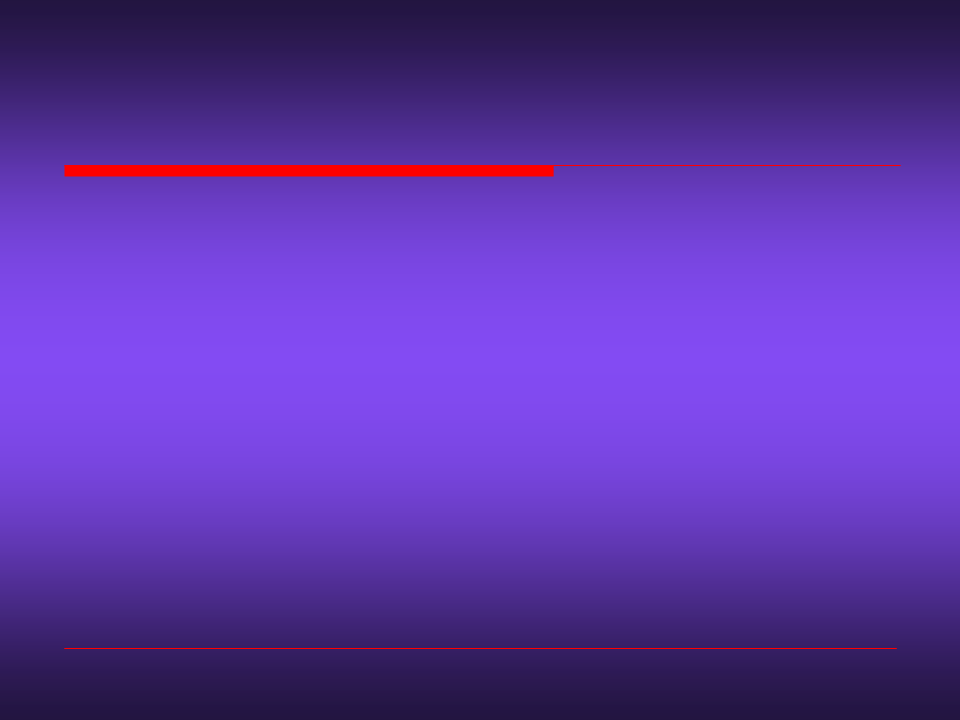 坐在宝座上圣洁羔羊
The Holy Lamb on the Throne
万王之王，万主之主，
You’re the King of kings, the Lord of lords
唯有祢配得敬拜和尊崇，
Only You are worthy of honor and praise
万王之王，万主之主，
You’re the King of kings, the Lord of lords
我们高举祢圣名直到永远。
We lift Your holy name forever more
1-R.1
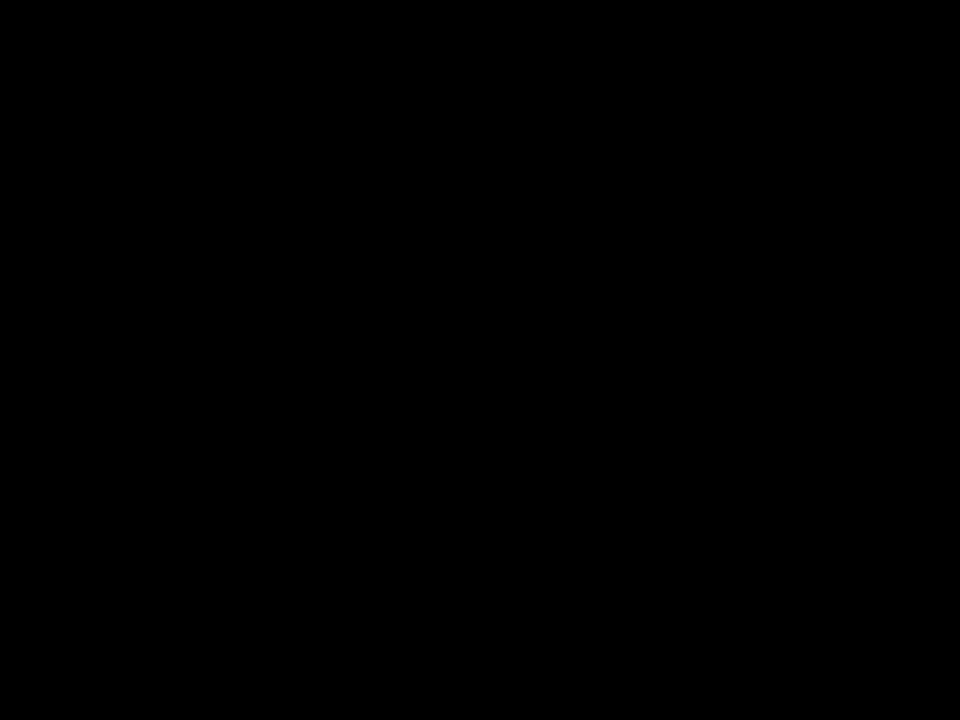